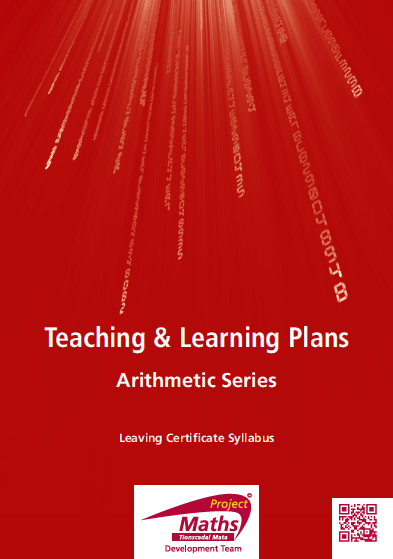 Index
Section A: Introduction
Try this question with or without your calculator. 

If Seán saves €40 for the first week and increases this amount by €5 per 
      week each week thereafter 

(i) how much will he save in the10th week?

(ii) how much in total will he have saved after the first 10 weeks? 

Which answer is bigger and why?

The amount Seán saved in the 10th week is known as the 10th term of the series and the total amount he had saved in the first 10 weeks is known as the sum of the first ten terms (or the partial sum) of the series. 

Is there a relationship between arithmetic sequences and series and if so what is it?
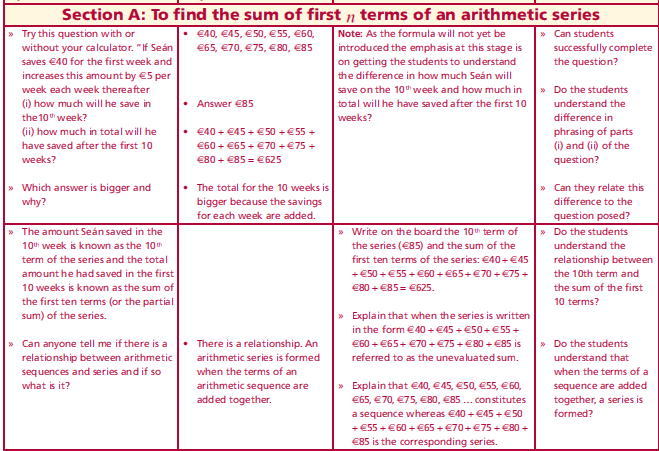 Lesson interaction
Section A: Introduction
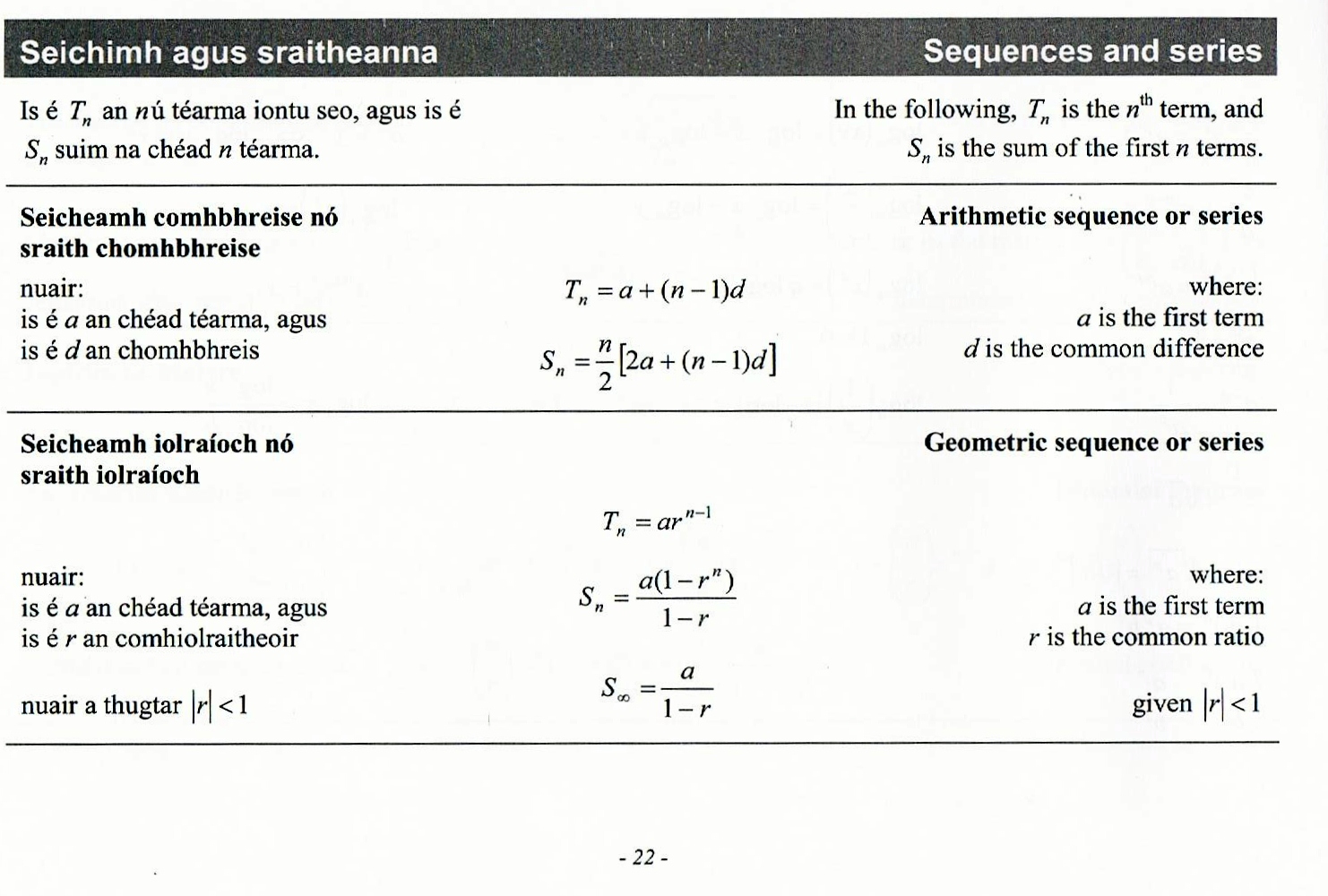 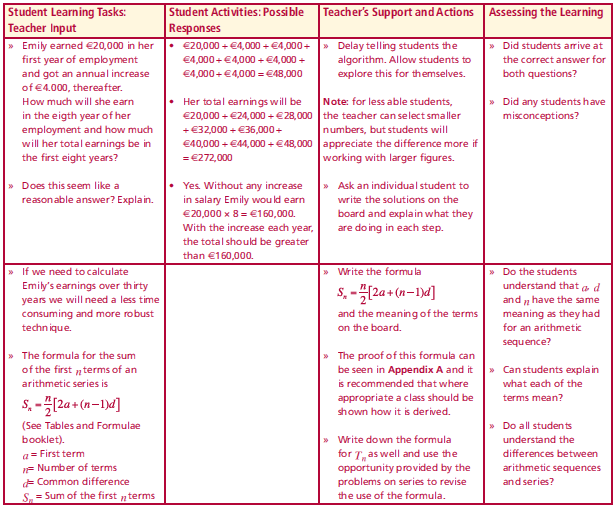 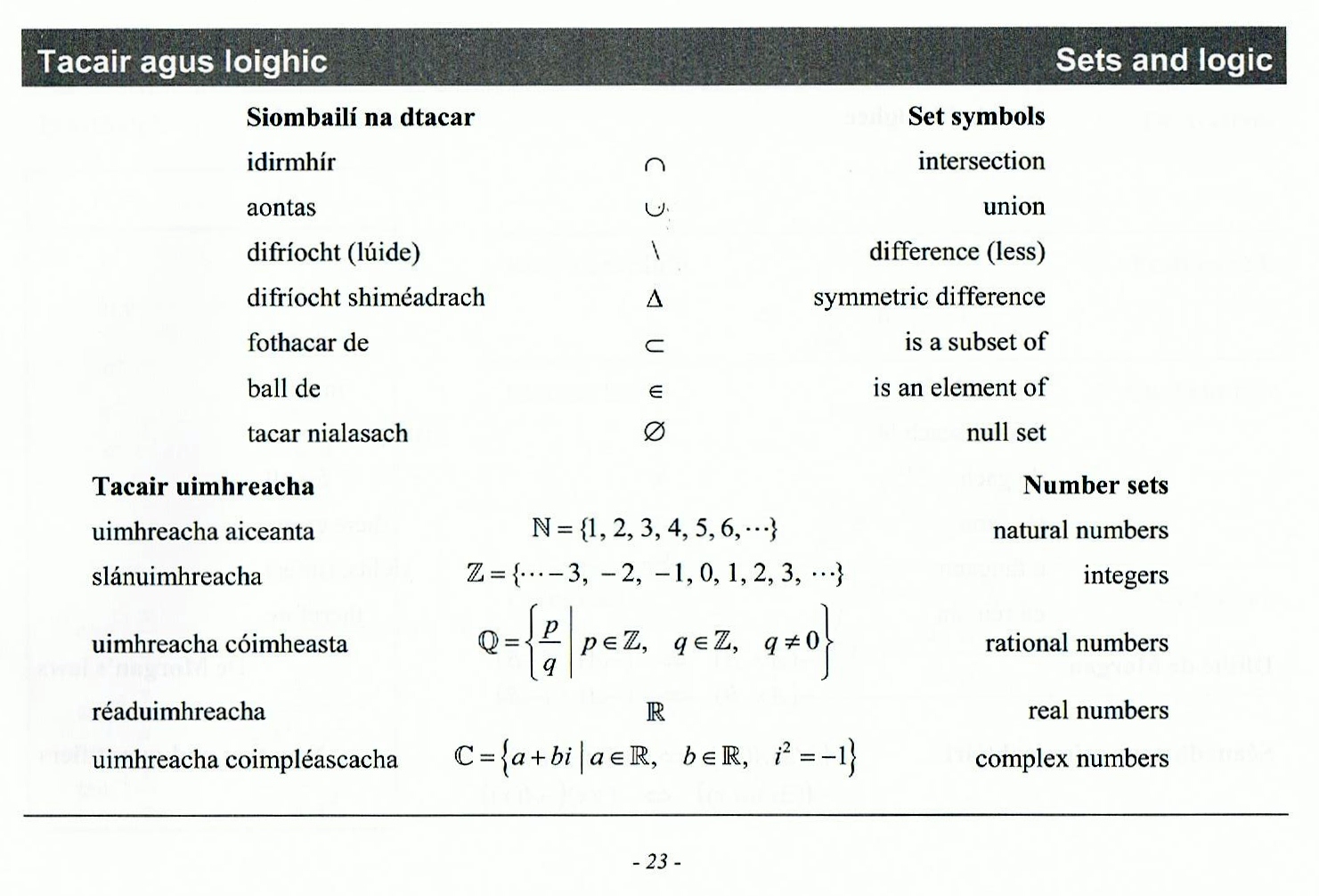 Lesson interaction
Page 22
Page 23
Section A: Introduction
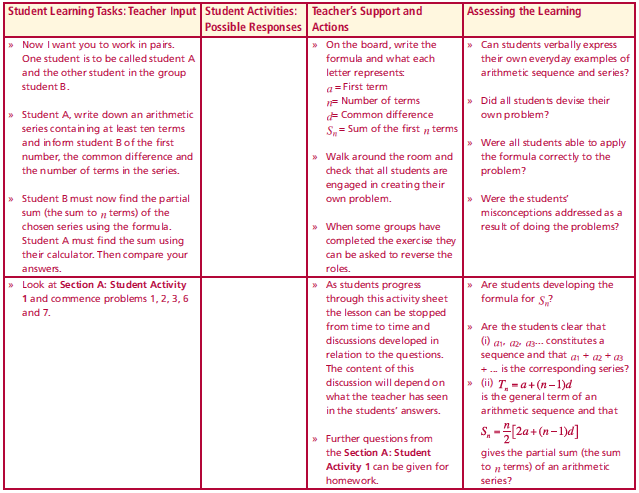 Lesson interaction
Section A: Student Activity 1
(Calculations must be shown in all cases.)
1. A craftsman uses 100 beads on the first day of the month and this
amount increases by 15 beads each day thereafter. If he works 24 days
in the month, how many beads will he need to order in advance to have a month’s supply?

2. Find the total amount of metal required to continue 
this shape with 20 sides. The lengths of the sides are in metres.

3. A factory produced 10, 13, 16 and 19 items per week in the first four
weeks of the year. If this pattern continues how many items will this
factory produce in the last week of the year and how many items will
the factory produce in total in a complete year of business (52 weeks in
the year)?

4. If James saves €40 during the first week of January and increases this
amount by €5 per week every week for the following ten weeks, how
much will he save in total?
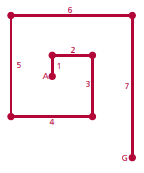 Section A: Student Activity 1
5. A woman has a starting salary of €20,000 and gets an annual increase
Of €2,000 per year thereafter. How much will she earn in total during
her working life, if she retires after working for 40 years?

6. Your new employer offers you a choice of 2 salary packages. Package
A has a starting salary of €12,000 per year with an annual increase
of €2,000. Package B has a starting salary of €20,000 and an annual
increase of €1,500. Assuming you plan to remain in the firm for ten
years which is the best package and by how much? Illustrate your
reasoning with the help of calculations.

7. In a cinema, there are 140 seats in the front row, 135 in the second and
130 in the third row. This pattern continues until the last row. If the last
row has 45 seats, how many rows are there in the cinema? Calculate
the total number of seats in the cinema.
Section A: Student Activity 1
8. Find an expression for Sn for the arithmetic Series 2 + 4 + 6 + 8 +….

9. How many terms of the arithmetic series 1 + 3 + 5 +.... are required to
give a sum in excess of 600? 

10. Kayla got her new mobile phone on the first of April. She sent 1 text
that day, 3 texts the next day and 5 texts the next day. If this pattern
continues how many texts will she send on 30th April and how many
texts in total will she send in the month of April that year? (April has
30 days.) If each text message costs 13 cent how much will she spend
sending texts in April?

11. Is it possible for an arithmetic series to have a first term and a common
difference that are both non-zero and have a partial sum of zero? If so,
give an example and explain the circumstance that causes this to happen.
Section A: Student Activity 1
12. A water tank containing 377 litres of water develops a leak. On the first
day the tank leaks 5 litres of water and this increases by 4 litres each day
thereafter.  Show that the amount of water that leaks each day follows
an arithmetic progression and apply the Sn formula to determine how
long it takes for the tank to empty. Show your calculations.

13. A bricklayer has 400 bricks and wants to build a wall following the
pattern below. How many layers high will the wall be if he plans to use
all his bricks?
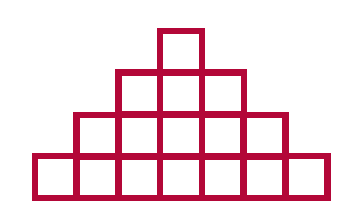 Section B: Student Activity 2
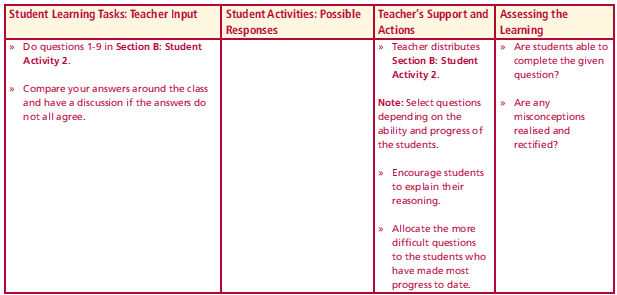 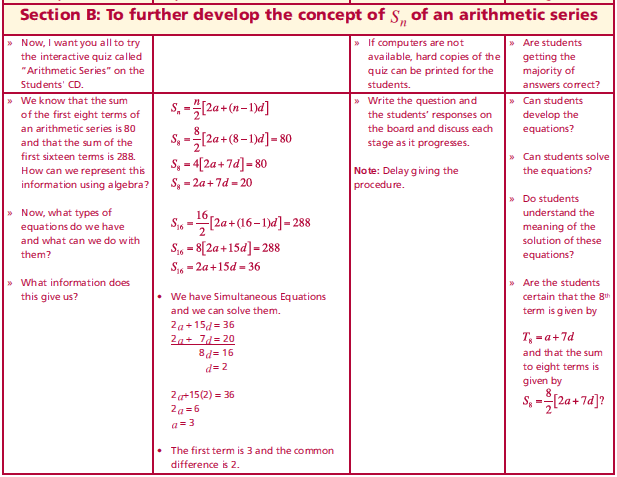 Complete the interactive quiz called “Arithmetic Series” on the Students' CD.  

We know that the sum of the first eight terms of an arithmetic series is 80 and that the sum of the first sixteen terms is 288.  How can we represent this information using algebra? 

Now, what types of equations do we have and what can we do with them? 

What information does this give us?

Complete questions 1 to 9 in Section B: Student Activity 2.
Lesson interaction
Lesson interaction
Section B: Student Activity 2
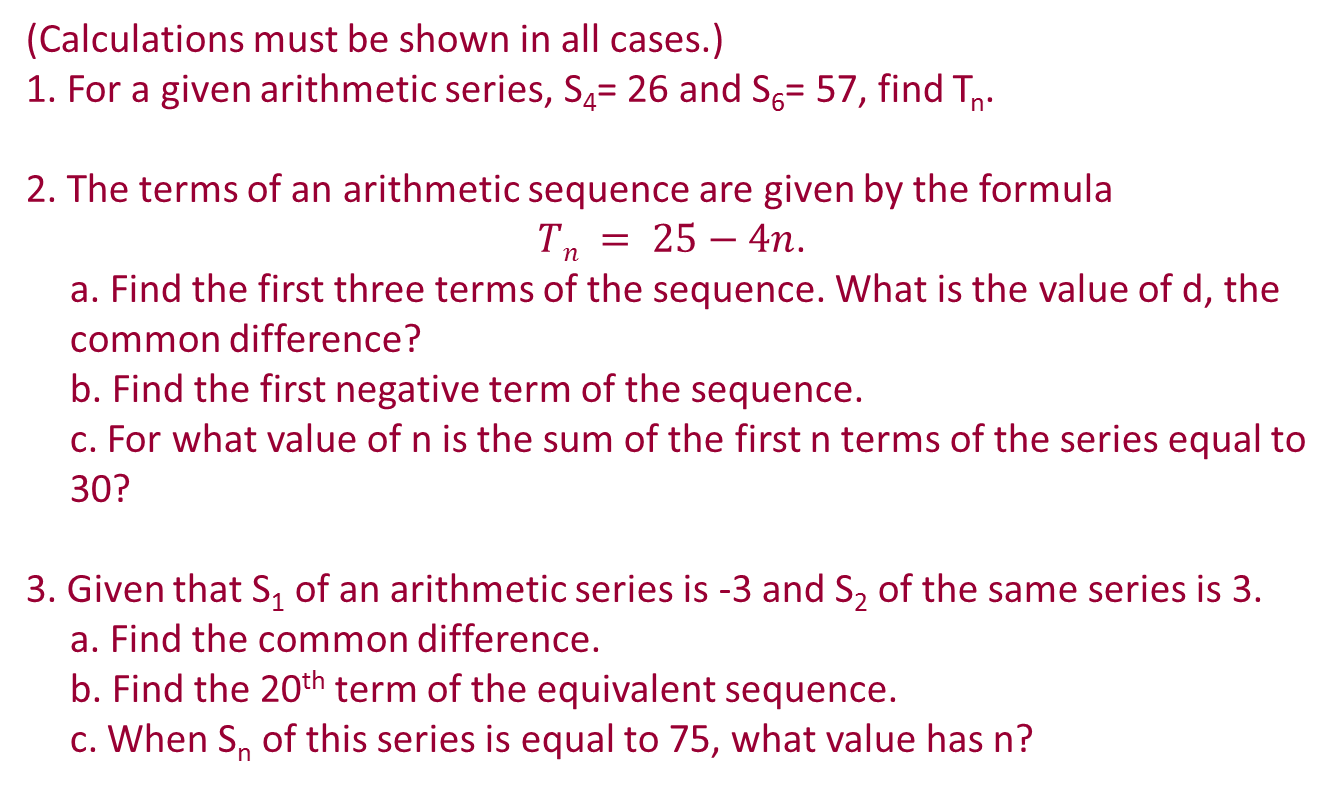 Lesson interaction
Section B: Student Activity 2
Section B: Student Activity 2
Section B: Student Activity 2
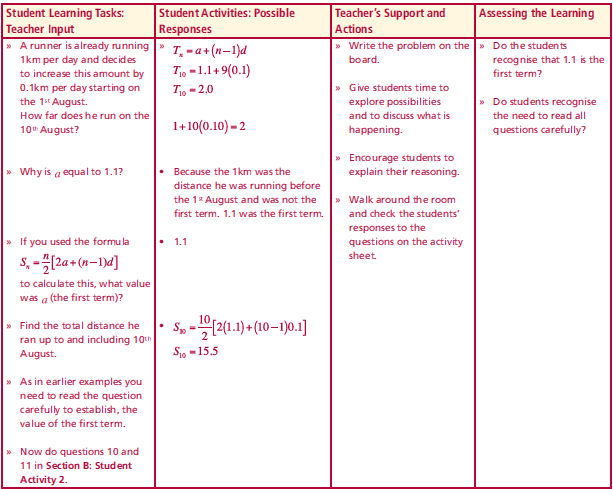 Lesson interaction
Section B: Student Activity 2
10. Emer purchases a new car every year on 1st  January. She purchased her
first car in 2001 and it cost €20,000. Each year after that the cost of her
new car increases by €3,000.
a. How much did she spend on her 10th car?
b. How much did she spend on the car she purchased in 2011?
c. Why were the previous two answers not the same?
d. How much did she spend, in total, on her first ten cars?
e. By 1st February 2011, how much would she have spent on cars,
assuming that she bought no cars other than those in the pattern
mentioned in this question?

11. Emer purchases a new car every second year on 1st January. If the first
car she purchases costs €20,000 and each time she changes the cost
increases by €6,000
a. how much will she have spent in total in buying the cars on 1st February, ten years after she bought the first car?
b. how much will she spend in total on her first ten cars?
Reflection
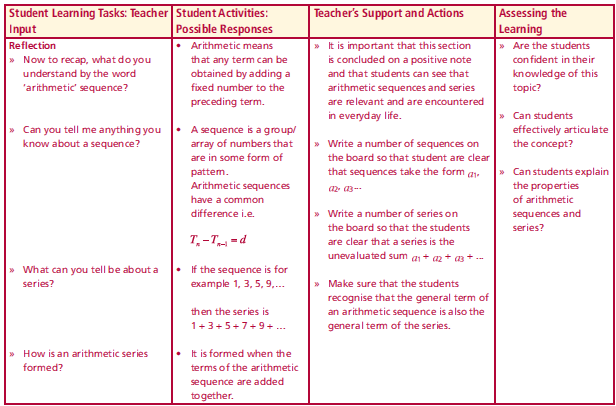 What do you understand by the word  ‘arithmetic’ sequence? 


What can you tell about a sequence? 
 
  
What can you tell be about a series? 
 
 
How is an arithmetic series formed?
Lesson interaction
Appendix A
Appendix A
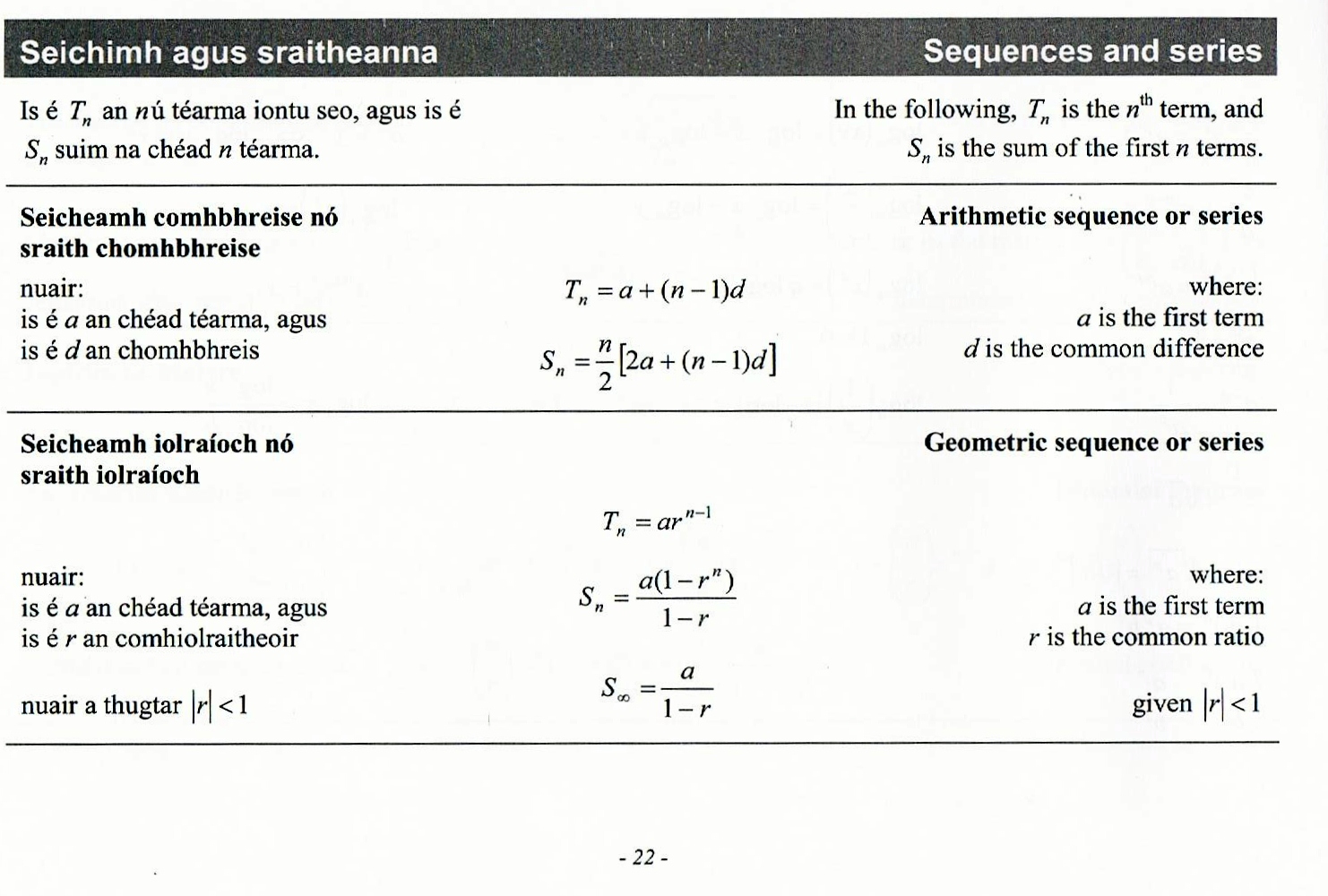 Page 22